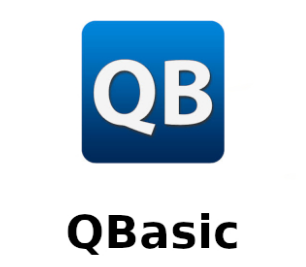 ПРОГРАМИРАЊЕ И ПРОГРАМСКИ ЈЕЗИК
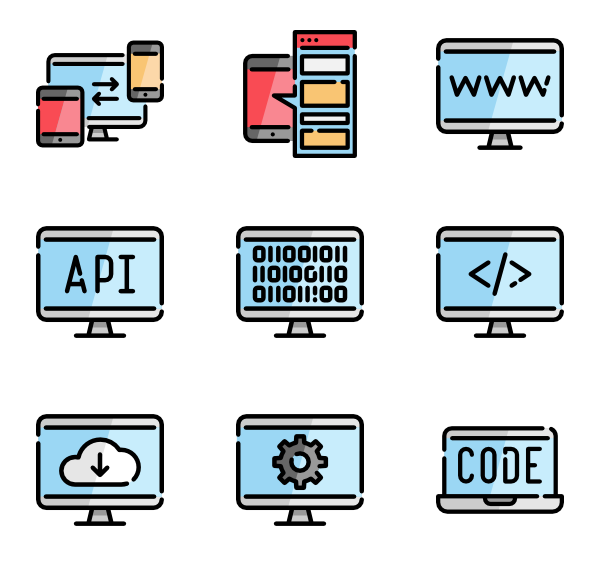 Разгранате алгоритамске структуре
наредба “select case”
Наставник: Саша Арсенић
ОСНОВИ ИНФОРМАТИКЕ			     VIII РАЗРЕД
ПОНАВЉАЊЕ
Шта је то програм а шта програмирање?
Шта је алгоритам и како га можемо представити?
Које врсте алгоритамских структура разликујемо?
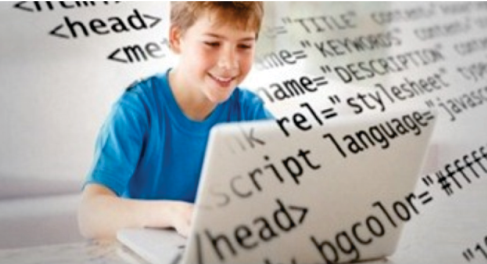 РАЗГРАНАТЕ АЛГОРИТАМСКЕ СТРУКТУРЕ
НАРЕДБА УСЛОВНОГ ПРЕЛАСКА
Општи облик:
IF услов THEN
наредба 1
Проширени облик:
IF услов THEN наредба 1
ELSE наредба 2

НАРЕДБА БЕЗУСЛОВНОГ  ПРЕЛАСКА
GO TO broj koda
услов
СИМБОЛ ЗА ИСПИТИВАЊЕ УСЛОВА
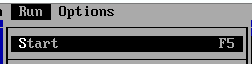 РАЗГРАНАТЕ АЛГОРИТАМСКЕ СТРУКТУРЕ
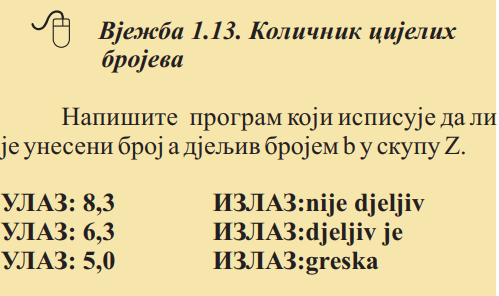 ТЕСТНИ ПРИМЈЕРИ:
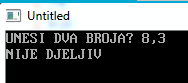 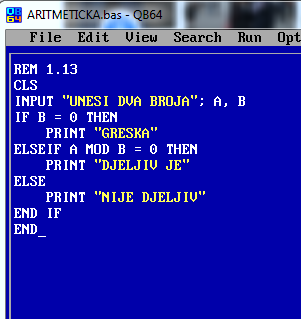 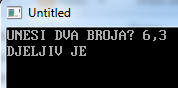 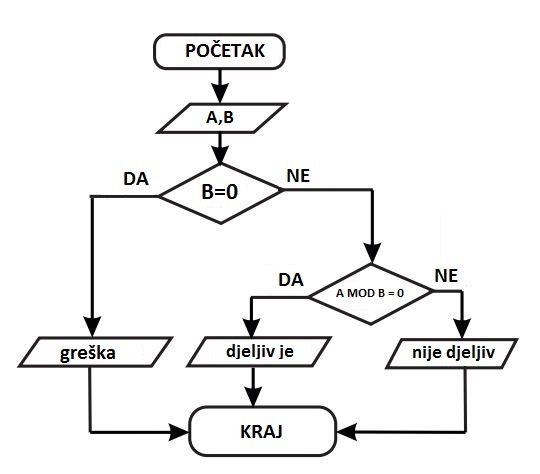 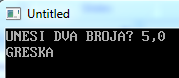 MOD – остатак цјелобројног
	 дијељења
НАРЕДБА “SELECT CASE”
SELECT CASE наредба замјењује низ узастопних IF – THEN наредби.
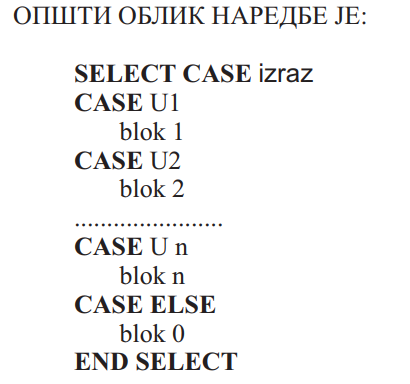 CASE – случај
ПРИМЈЕР ЗАДАТКА СА НАРЕДБОМ  “SELECT CASE”
ТЕСТНИ ПРИМЈЕРИ:
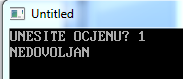 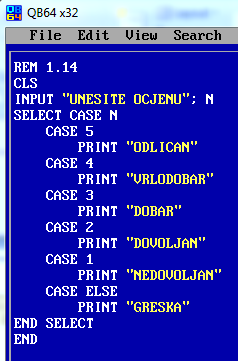 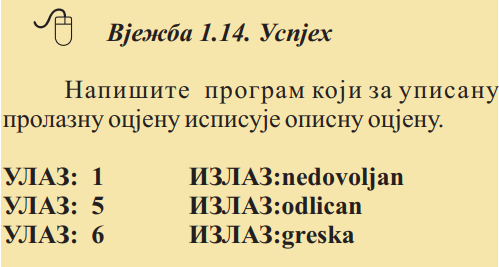 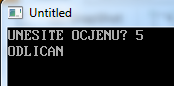 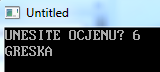 ПРИМЈЕР ЗАДАТКА СА НАРЕДБОМ  “SELECT CASE”
ТЕСТНИ ПРИМЈЕРИ:
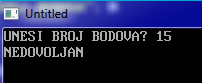 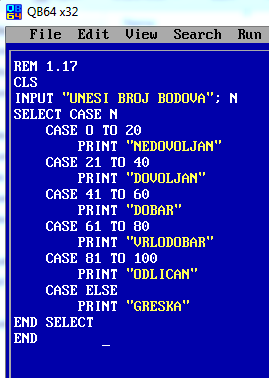 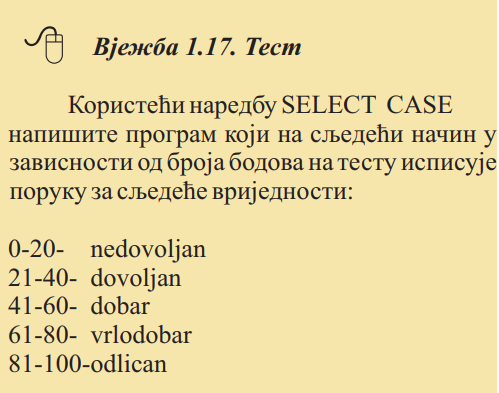 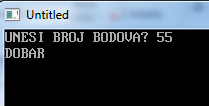 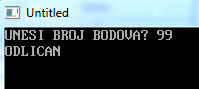 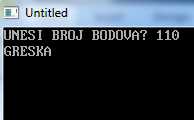 ЗАДАТАК ЗА САМОСТАЛАН РАД
Написати програм који за унесене бројеве од 1 до 7 исписује дане у седмици.

УЛАЗ: 1 	ИЗЛАЗ: ПОНЕДЈЕЉАК
	 2		   УТОРАК
	 7		   НЕДЈЕЉА
	10		   ГРЕШКА
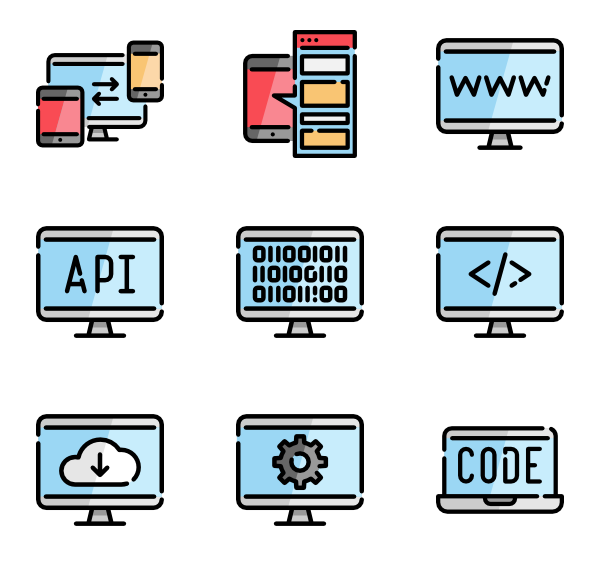 ХВАЛА НА ПАЖЊИ!